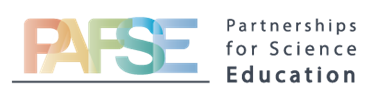 Que ações podemos adotar para apoiar a concretização dos ODS?
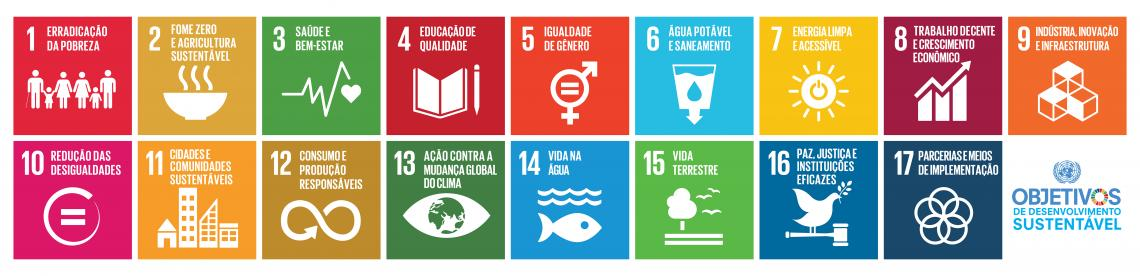 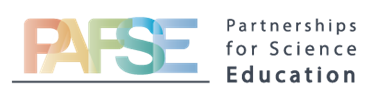 Ações para apoiar os ODS
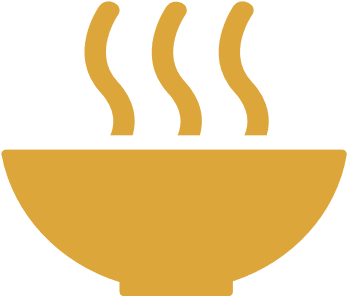 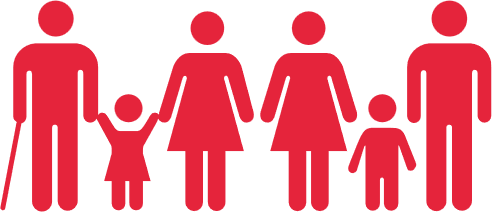 ODS1- Erradicar Pobreza

Escolhe uma instituição de caridade para apoiar.
Sê voluntário em instituições de caridade ou campanhas que ajudam os mais necessitados.
Compartilha e doa o que puderes e que não precisas mais: roupas, livros, móveis.
Compra a empresas que pagam às pessoas de forma justa e que apoiam instituições de caridade.
Compreende as causas da pobreza na tua comunidade e país.
Luta contra a pobreza extrema.
SDG2- Erradicar a fome

Doa alimentos não perecíveis para um banco alimentar.
Compra alimentos locais, sazonais e comercializados de forma justa.
Tenta cultivar alguns dos teus próprios alimentos.
Compra frutas e legumes.
Não desperdices alimentos, congela produtos frescos.
Consome menos carne vermelha, ingere mais frutas e vegetais.
Apoia os agricultores comprando os  alimentos nos mercados locais.
Educa os outros sobre a realidade de quem passa fome.
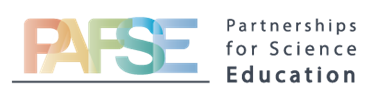 Ações para apoiar os ODS
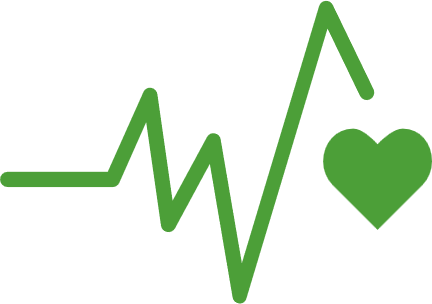 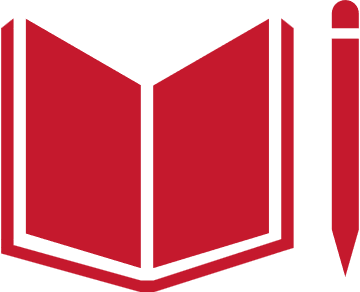 ODS3- Saúde de qualidade

Aprende e partilha formas de te manteres saudável.
Pratica exercício físico regularmente, faz caminhadas à hora do almoço ou vai a pé ou de bicicleta para a escola e para o trabalho.
Adota uma dieta saudável e bebe água.
Não fumes.
Valoriza a saúde mental e o bem-estar.
Vacina-te para te protegeres a ti e à tua família de doenças, apoiando a saúde pública.
ODS4- Educação de Qualidade

Continua a aprender ao longo da vida.
Apoia os professores no sentido de manter as escolas abertas.
Doa os teus livros usados ​​para bibliotecas públicas ou escolas públicas que precisem.
Promove e faz cursos online gratuitos, aproveitando as oportunidades do mundo digital.
Partilha as tuas competências com aqueles que precisam delas.
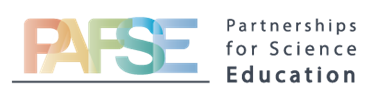 Ações para apoiar os ODS
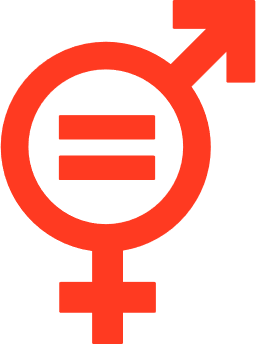 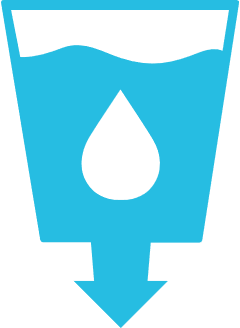 ODS5- Igualdade de Género

Aprende sobre descriminação de género e como reduzi-la, educa os outros.
Defende os direitos reprodutivos das mulheres.
Defende o fim da violência contra meninas e mulheres.
Apoia o aumento da representação de género nas escolas e locais de trabalho.
Promove a igualdade de género em casa.
ODS6- Água potável e saneamento

Não exageres na água, fecha a torneira ao lavar a louça, escovar os dentes ou ao ensaboar.
Prefere duches em vez de banhos de banheira pois consomem menos água.
Aumenta a consciencialização sobre questões de higiene na comunidade.
Compreende porque a água limpa é importante.
Reporta e conserta derrames de água em casa.
Não deites lixo ou produtos químicos tóxicos, como tintas ou medicamentos na sanita.
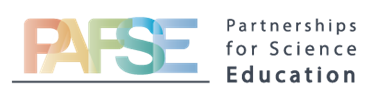 Ações para apoiar os ODS
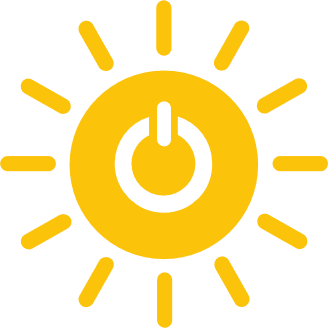 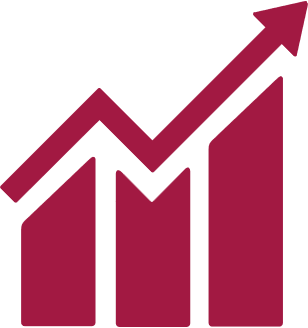 ODS8- Trabalho Digno e Crescimento Económico

Aprende competências que te permitem gerir as finanças familiares.
Apoia as empresas e produtores locais, apoia o crescimento económico local.
Sê um consumidor consciente (evita o consumo excessivo, daquilo que não precisas).
Consome produtos de empresas que não exploram os seus trabalhadores.
Incentiva mais oportunidades de trabalho para os jovens.
ODS7- Energias Renováveis e Acessíveis

Economiza energia quando possível: desliga os aparelhos na tomada e apaga as luzes quando não as  estiveres a usar.
Usa energia renovável para obter calor, luz e energia.
Apoia projetos de energia solar para escolas, residências e escritórios.
Exije energia limpa e acessível para todos.
Mantém-te informado sobre a origem da energia que usas.
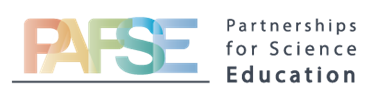 Ações para apoiar os ODS
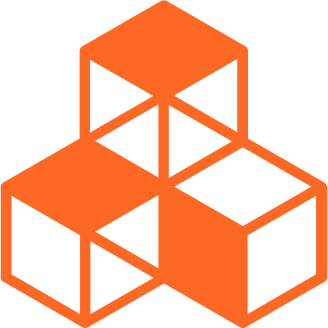 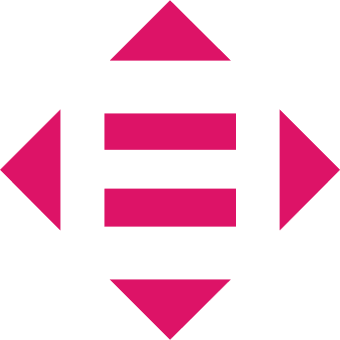 ODS10 – Reduzir as Desigualdades

Aprende outras culturas.
Mantém a mente aberta, ouve e aprende com os outros.
Compra produtos de empresas que pagam impostos e tratam as pessoas de forma justa.
Combate qualquer tipo de discriminação relacionada com género, raça, orientação sexual, origem social ou capacidades físicas.
Apoia empresas inclusivas, com preocupações sociais e ambientais.
Visita e apoia instituições que ajudam os mais vulneráveis, como abrigos locais ou centros de refugiados.
ODS9- Indústria, Inovação e Infraestruturas

Mantém-te atualizado nas mais recentes tecnologias e inovações.
Apoia empresas que investem em infraestrutura limpa .
Apoia inovações que tornam o mundo um lugar melhor.
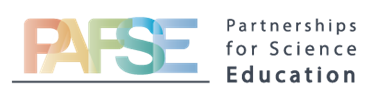 Ações para apoiar os ODS
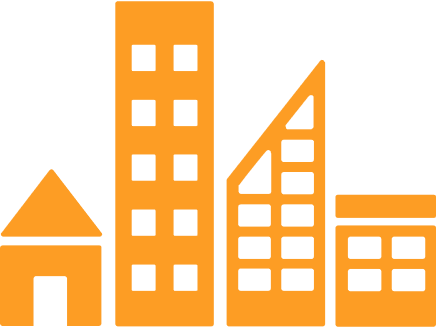 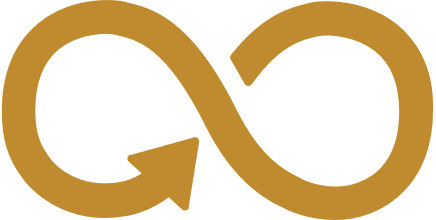 ODS11- Cidades e Comunidades Sustentáveis

Desloca-te de forma sustentável, usando a bicicleta, caminhando ou usando o transporte público.
Exige transporte público seguro e de boa qualidade.
Apoia projetos que promovem a segurança (ex.: na escola e habitações).
Cuida dos espaços públicos.
Faz compras, come e bebe localmente, apoiando os negócios do bairro.
ODS12- Produção e Consumo 
Sustentáveis

Reutiliza, repara, recicla, compartilha e pede emprestado.
Não desperdices comida, consome as sobras.
Compra em segunda mão sempre que puderes.
Compra produtos de empresas que possuem práticas sustentáveis ​​e não agridem o meio ambiente.
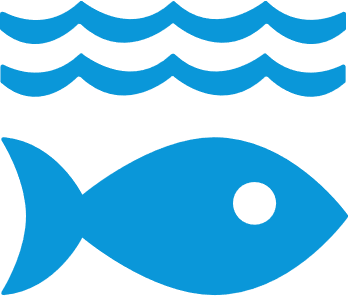 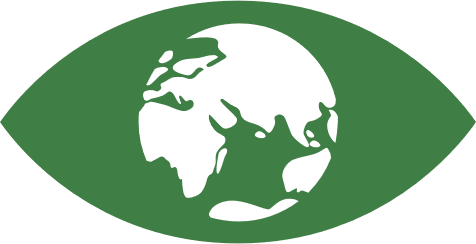 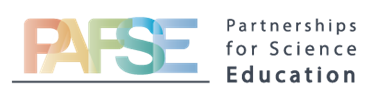 Ações para apoiar os ODS
ODS14- Proteger a Vida Marinha

Sê voluntário em grupos que limpam praias ou rios.
Evita o plástico.
Reduz a utilização de resíduos pois muitos deles acabam nos oceanos.
ODS13- Ação Climática

Conhece as alterações climáticas.
Exige que as pessoas e os líderes se comprometam com a ação climática.
Escolhe produtos reutilizáveis ​​e ecológicos.
Consciencializa outros sobre maneiras de parar o aquecimento global.
Compensa as tuas emissões de carbono.
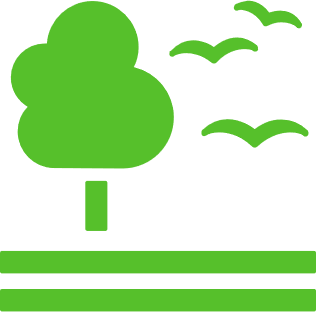 ODS15- Proteger a Vida Terrestre

Não compres produtos feitos de espécies ameaçadas (em extinção).
Protege as plantas e os animais.
Apoia a agricultura urbana local.
Apoia empresas que protegem e restauram a natureza.
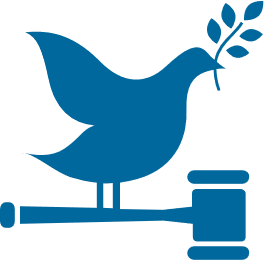 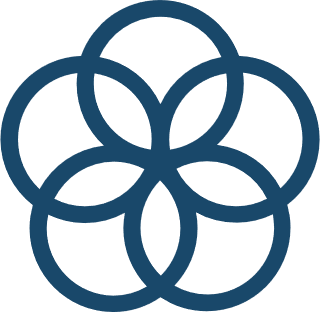 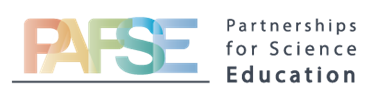 Ações para apoiar os ODS
ODS17- Parcerias para a      Implementação dos Objetivos

Incentiva a responsabilidade social em projetos relacionados com o desenvolvimento sustentável.
Incentiva as escolas a abraçar o trabalho em equipa que apoia o desenvolvimento sustentável.
Partilha com outros a importância dos objetivos de desenvolvimento sustentável.
Envolve-te e pratica voluntariado na tua comunidade.
ODS16- Paz, Justiça e Instituições Eficazes

Torna a tua voz e opinião conhecidas através do voto.
Participa nos processos de tomada de decisão no país de maneira informada.
Defende a justiça e a paz.
Conhece os teus direitos.